Redes Eletrônicas e ambientes de informação
Prof. Dr. Marcos Luiz Mucheroni
14ª. AULA 
2016
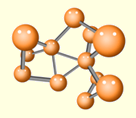 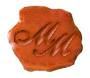 Típicas relações sociais para considerações de análise de  redes:
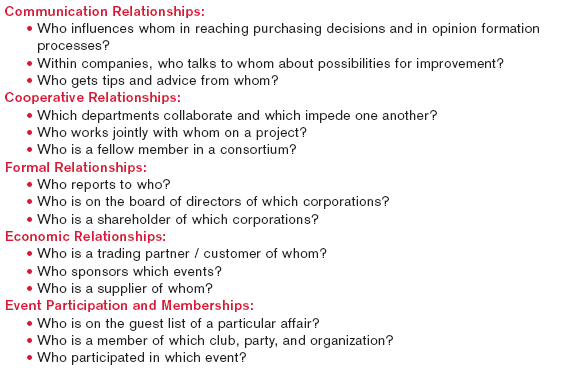 c.f. Katzmeier (2007): Social Network Analysis. The Science of Measuring, Visualizing and Simulating 
Data on Social Relationships, Working Paper Series, Vienna
Atualização de softwares para academia (free):
DyNet (SE and LS): Data-driven visualizations 
GUESS: The Graph Exploration System 
MultiNet: Exploratory analysis 
NetVis: Dynamic Visualization of Social Networks 
Network Workbench: Analysis, modeling, and visualization 
ORA: Dynamic network analysis 
Pajek: Program for large network analysis 
Sentinel Visualizer: Link analysis and visualization 
SocNetV: Social Networks Visualiser 
UCINET 6: Comprehensive social network analysis software 
visone: Analyis and visualization of social networks 
igraph (R, Python, C): Creating and manipulating graphs 
JUNG (Java): Java Universal Network/Graph framework 
libSNA (Python): Open-source library for social network analysis 
NetworkX (Python): Package for complex networks 
NodeXL (Excel): Viewing and analyzing network graphs 
SNA (R): Social Network Analysis tools
Social Network Analysis
Pajek
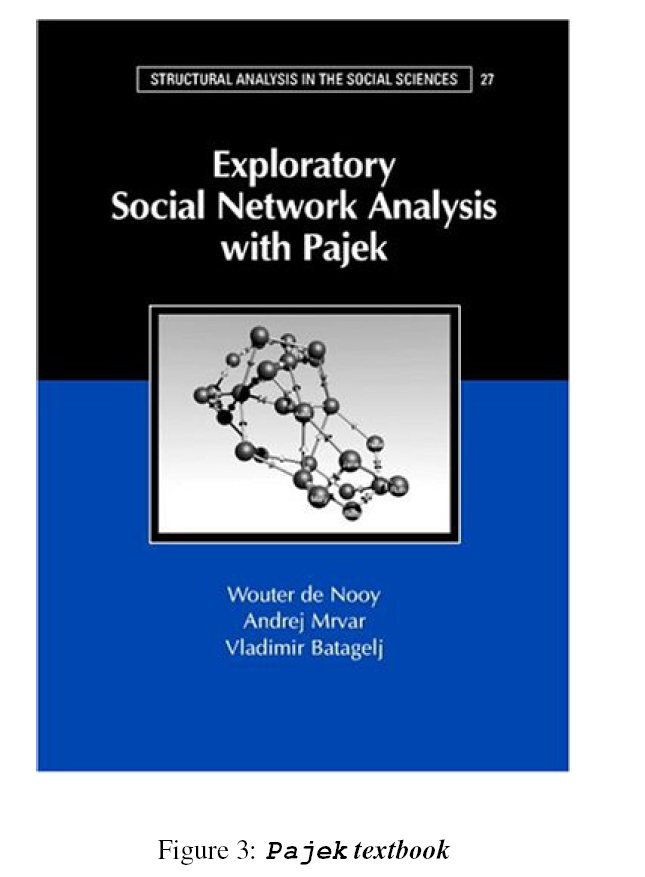 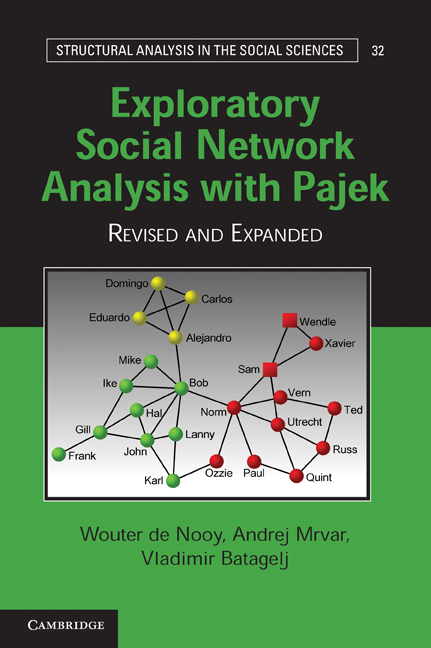 Tutorial em português: http://mrvar.fdv.uni-lj.si/pajek/portuguese/portuguese.pdf
O que é Pajek
Pajek é um programa, for Windows, for analysis of large networks.
Authors: 
Andrej Mrvar, Faculty of Social Sciences, University of Ljubljana.
Vladimir Batagelj, Faculty of Applied Mathematics, University of Ljubljana.
Pajek começou o desenvolvimento em Novembro 1996. 
Pajek é ´amigávelmente´ disponível, para uso não comerical, homepage.
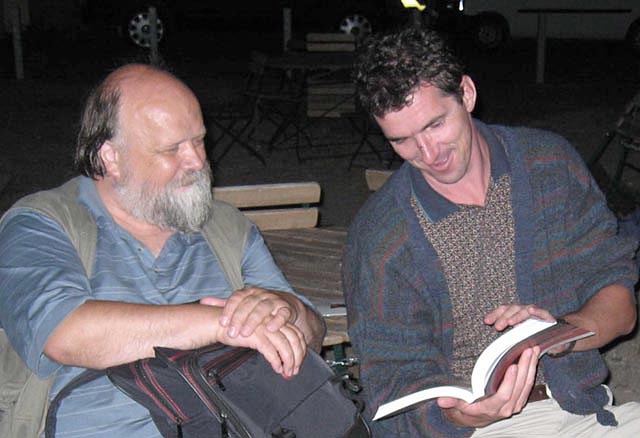 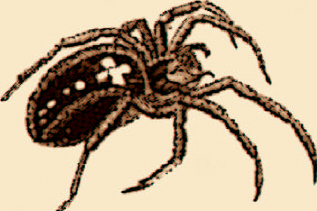 Pajek
Pajek (versão 0.94; Batagelj e Mrvar, 2003a) é um programa de análise de rede e visualização, especialmente projetado para lidar com grandes conjuntos de dados
Principais objetivos no projeto de Pajek são:  1) para facilitar a redução de uma grande rede em várias redes mais pequenas que podem ser tratados adicionalmente utilizando métodos mais sofisticados  2) para fornecer ao usuário com ferramentas de visualização poderosas e3) para implementar uma variedade de algoritmos de redes eficientes (Batagelj e Mrvar, 1998)
Versão atual: Pajek 3.10
Com Pajek podemos encontrar
Clusters (componentes, vizinhanças de 'vértices importantes´, núcleos, etc.) numa rede
extrato de vértices que pertencem a um mesmo grupo e mostrá-los separadamente, possivelmente com as partes do contexto (local exibição detalhada)
encurtar vértices em clusters e mostrar associação entre os grupos (visão global)
Fazer medidas de redes.
Pajek (Slovene word for Spider)
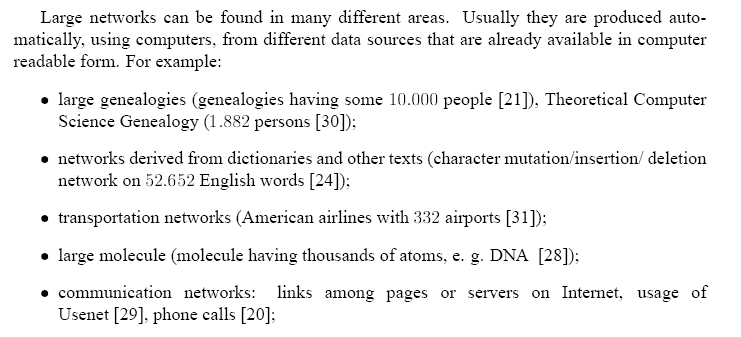 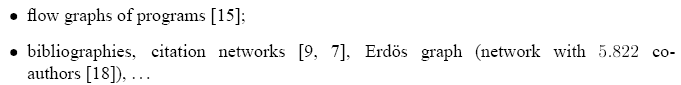 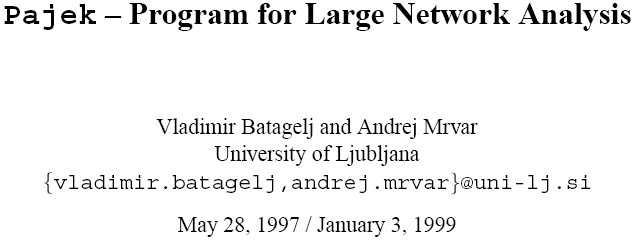 Pajek
Pajek usa seis diferentes estruturas de dados: 
redes (nós e arcos / bordas),
partições (classificações de nós, onde cada nó é atribuído exclusivamente a uma classe),
permutações (reordenação de nós)
clusters (subconjuntos de nós),
hierarquias (clusters e nós hierarquicamente ordenados) e
vetores (propriedades de nós)
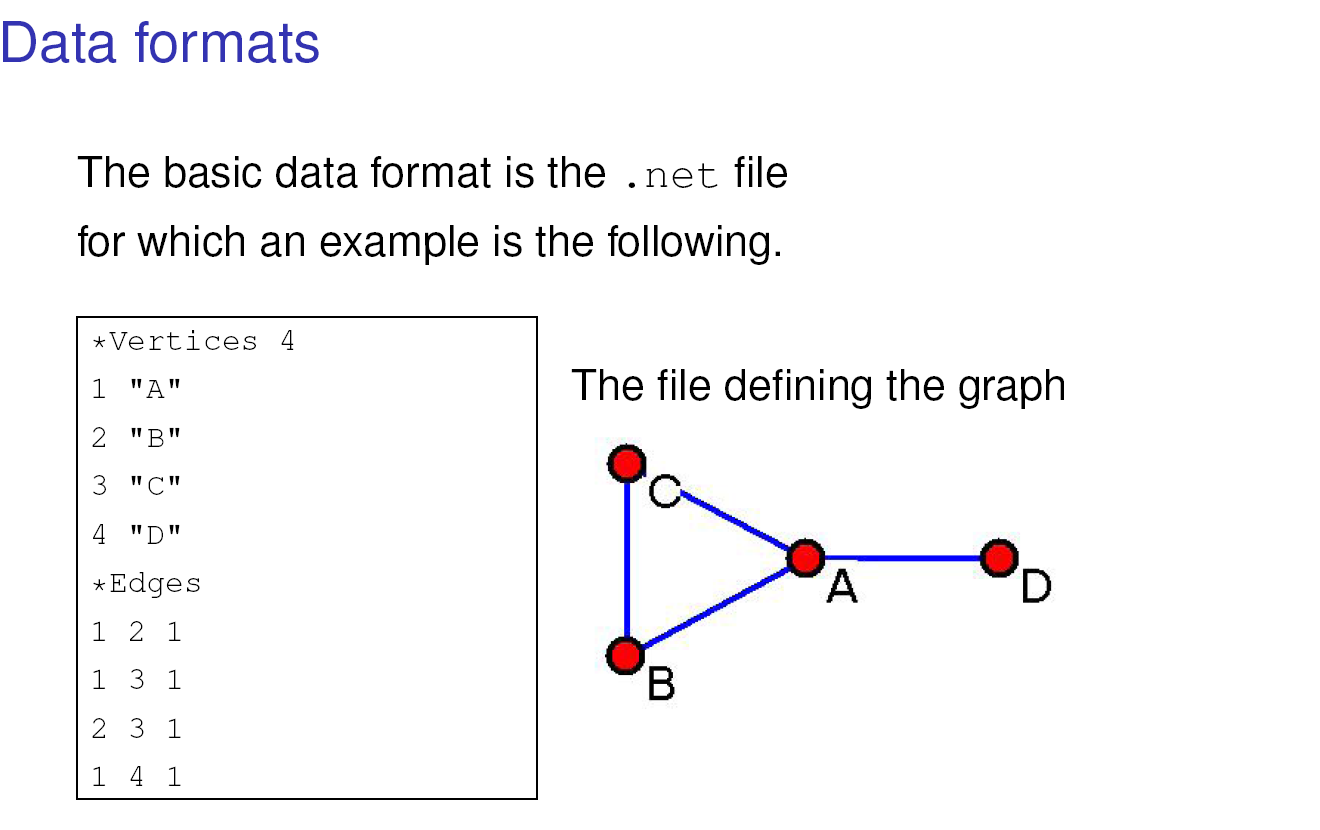 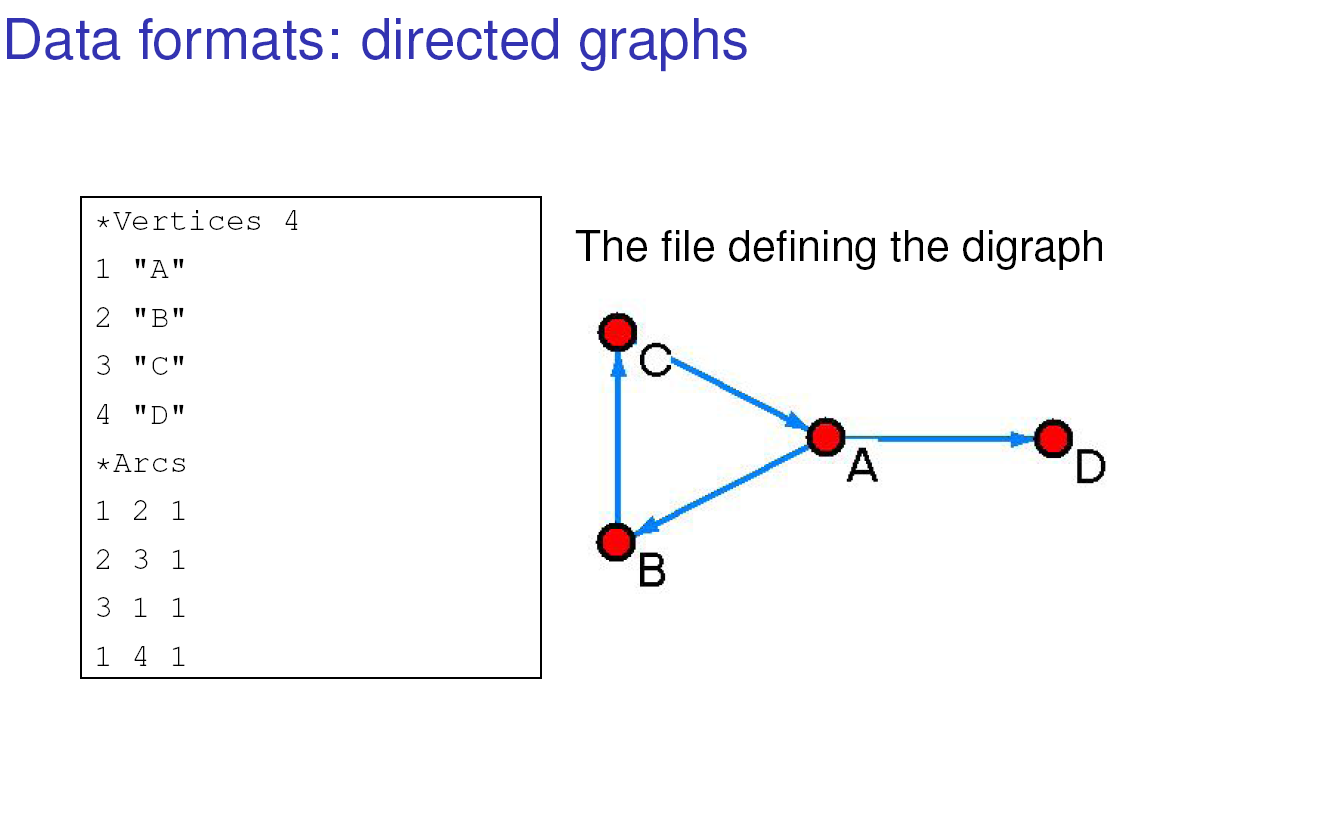 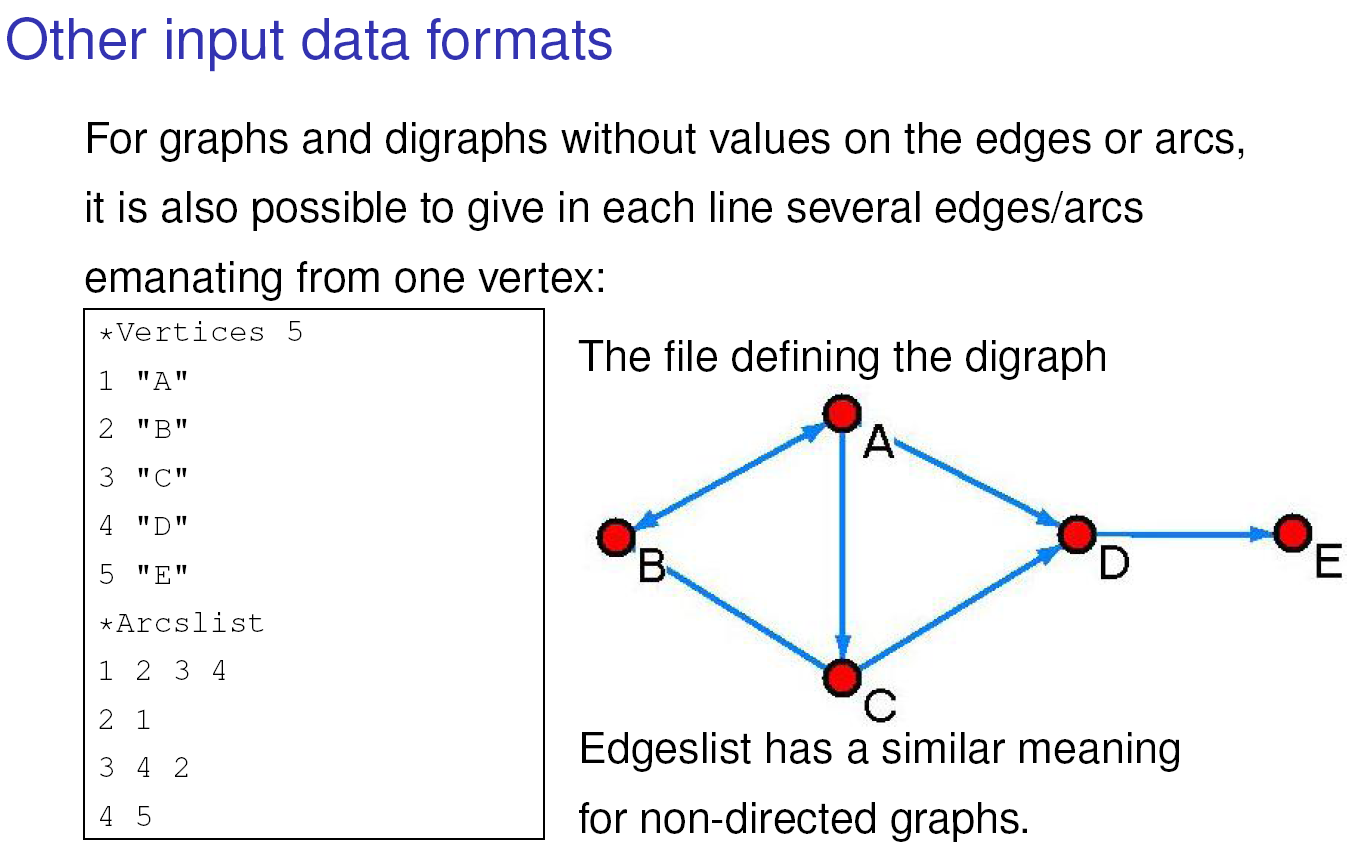 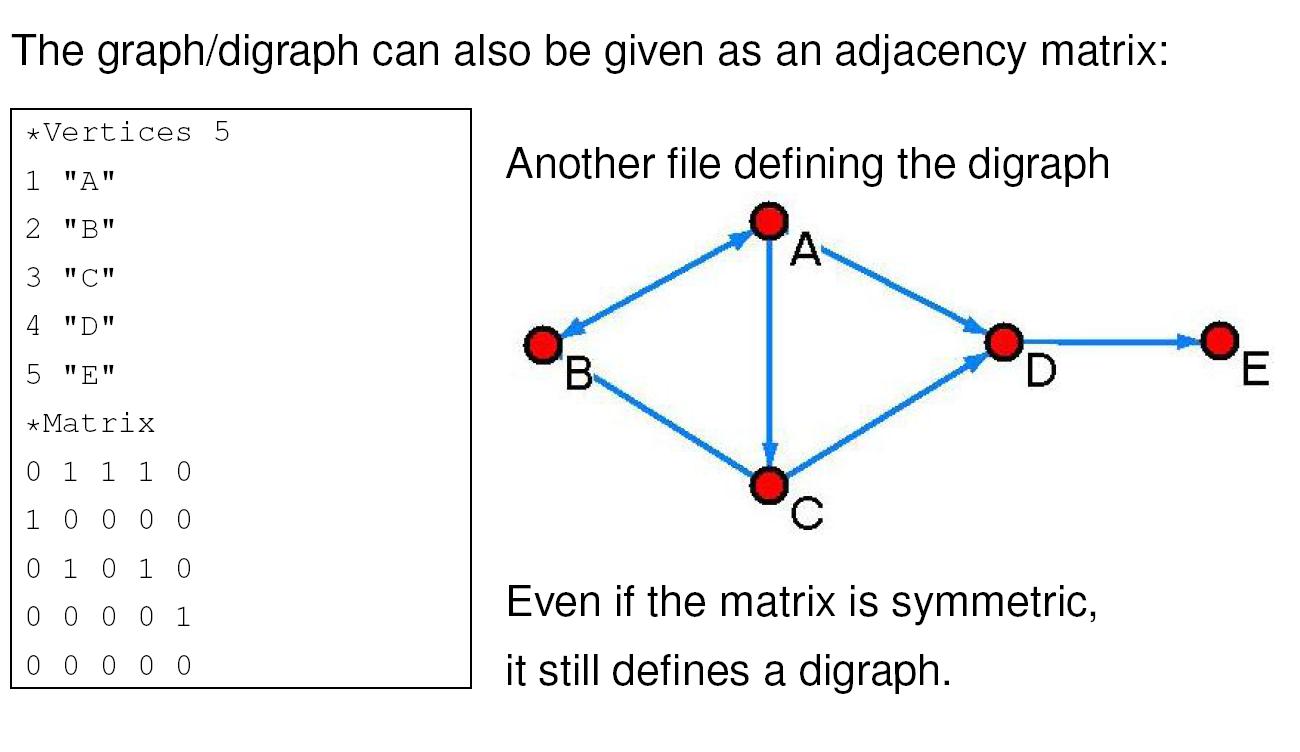 Análise de Redes Sociais
Visone
Literatura Básica
Baur, Michael (2008): Visone. Software for the Analysis and Visualization of Social Networks, in:

http://digbib.ubka.uni-karlsruhe.de/volltexte/1000010897
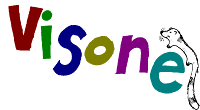 Análise e Visualização de Redes Sociais
História:




Objetivos:
Ligação entre a algoritmos e dados estruturas de grupo no Departamento de 
Computadores e Ciências da Informação e da Política Doméstica & Grupo 
Administração Pública no Departamento de Política e Gestão, ambos da 
Universidade de Konstanz.
1ª. Versão disponível: beta-teste da nova versão do software Visone 2005 (mas
Existia em desenvolvimento desde 1998.
O principal objetivo do software Visone é capacitar pesquisadores das ciências 
sociais para analisar e visualizar dados de rede de uma forma integrada. 
As aplicações potenciais vão desde a sociometria, a bibliometria e análise Web.
Visone
uma ferramenta que facilita a exploração visual de redes sociais.
uma tentativa de integrar a análise e visualização de redes sociais
origens de Visone desculpa uma cooperação interdisciplinar com pesquisadores da ciência política que 
resultou em utilizações inovadoras de métodos de desenho gráfico para visualização de rede social, e implementações de protótipos dos mesmos
Em poucas palavras, é um Visone:  
- uma tentativa de integrar a análise e visualização de redes sociais
ferramenta para análise interactiva e visualização de redes, nas quais
originalidade é preferível a abrangência, e que
atende especialmente aos cientistas sociais.
Modelo
A rede social é constituído de nós (muitas vezes referida como atores), entidades ou seja, como as pessoas, organizações
simplesmente objetos que são ligados por relações binárias, tais como relações sociais, dependências ou troca
Ambos os nós e links podem ter atributos adicionais
Relações que constituem uma rede social pode ser dirigida, não direcionado, ou misturado
Os atributos podem ser de qualquer tipo, e os atributos de link numéricos podem fortalecer ou enfraquecer a relação entre dois nós
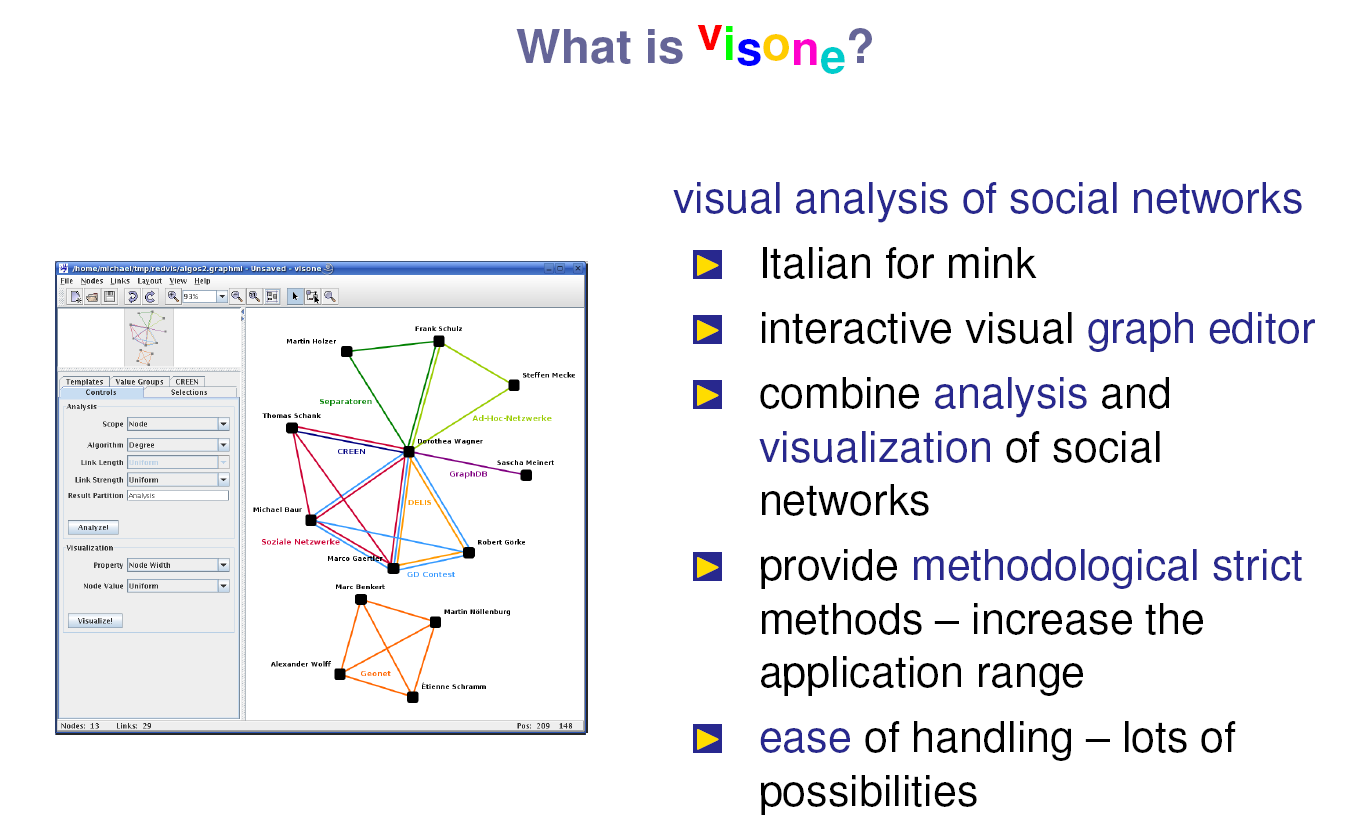 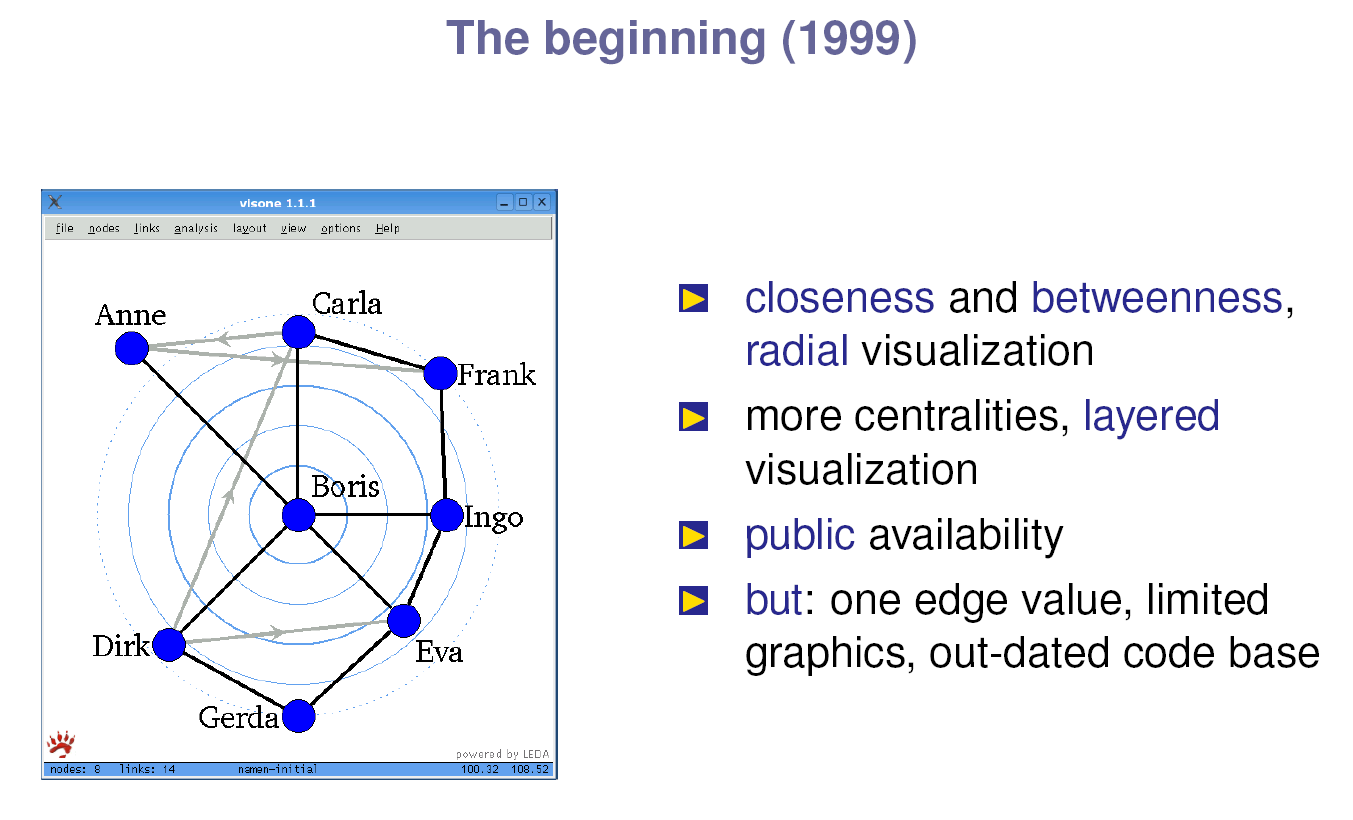 Criar e analisar projetos
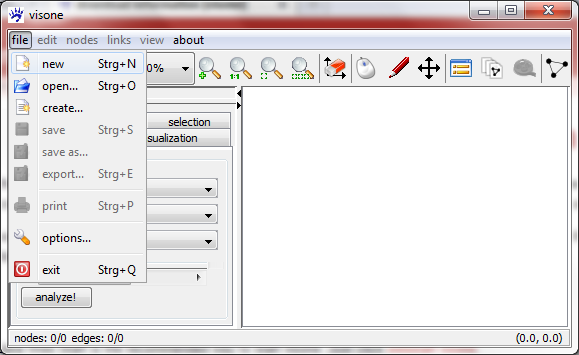 Edição e classificação dos nós
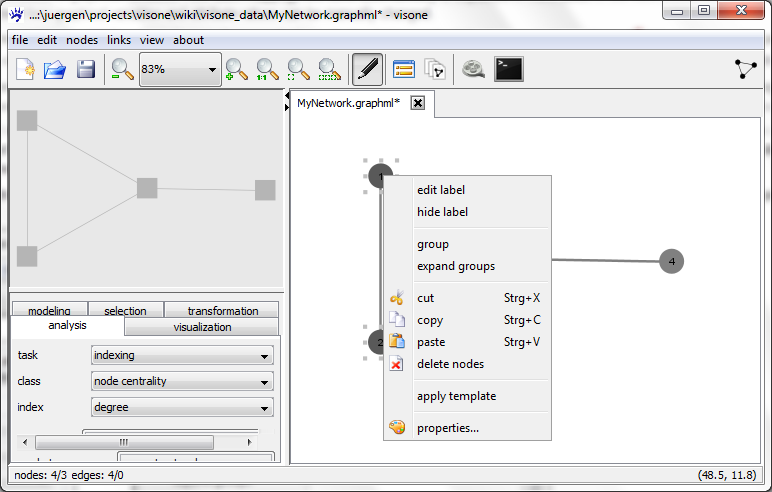 Modelagem dos nós
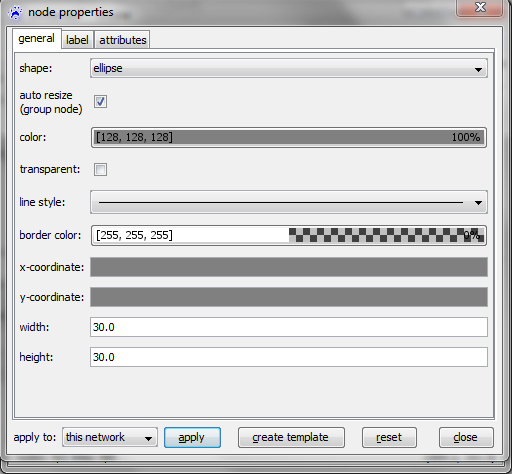 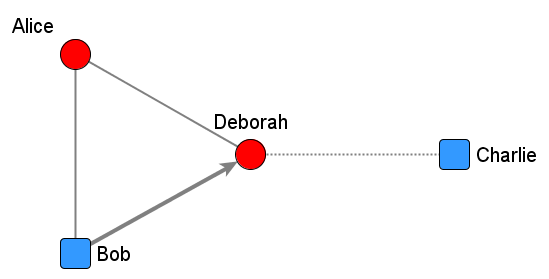 Editor os templates dos nós
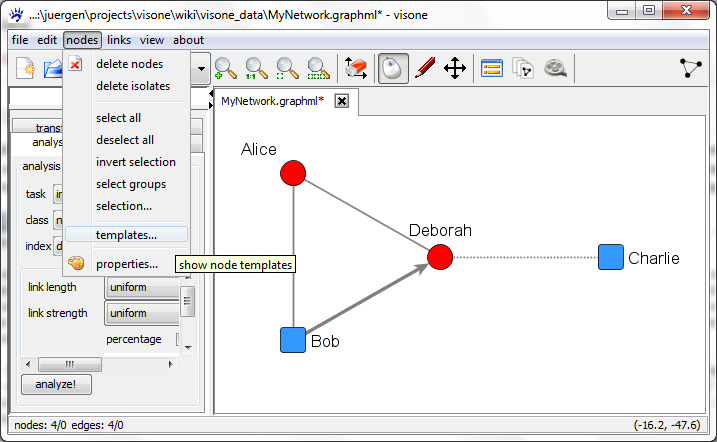 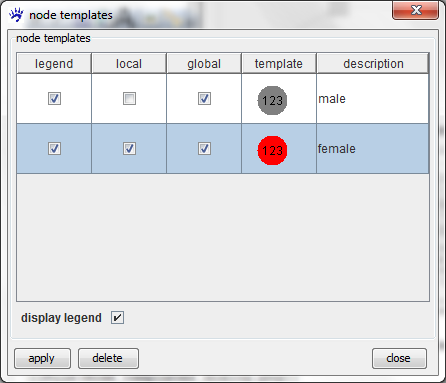 Importar matrizes e dados de outros programas
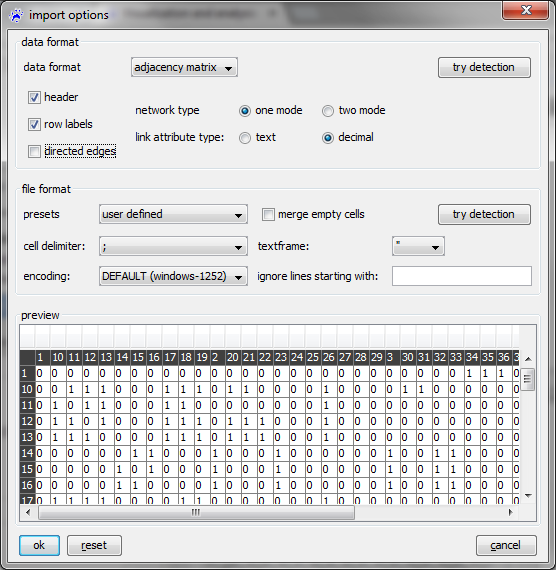 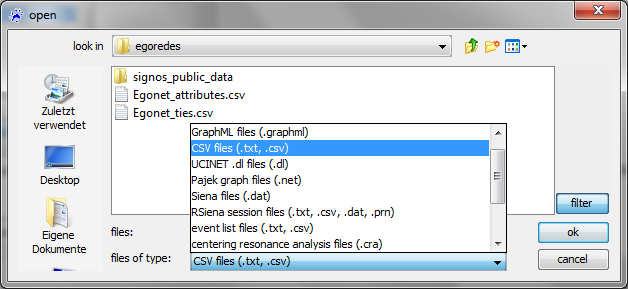 Referências
BARABÁSI, Albert-Lázló. Linked: how everything is connected to everything else and what it means for business, science, and everyday life. New York: Plume, 2003
BRANDÃO. W; PARREIRAS. F.; SILVA, A. Redes em Ciência da Informação. Evidências comportamentais dos pesquisadores e tendências evolutivas das redes de coautoria. Londrina: Informação & Informação, v.12, n. esp., 2007
HUISMAN, van Juijn. Software for Social Network Analysis. University of Groningen, Working Papper Series, p. 3, 2004.
MARTELETO, Regina Maria. Informação, redes e redes sociais – fundamentos e transversalidade. Londrina: Informação & Informação, v.12, n. esp., 2007
MARTINHO, Cássio. Algumas Palavras sobre Rede. In: SILVEIRA, Caio Márcio e DA COSTA REIS, Liliane (orgs.). Desenvolvimento Local, Dinâmicas e Estratégias. Rede DLIS/RITS, p. 24-30, 2001.
MUCHERONI, M. L., FERREIRA, G.C. Informação e medidas em Análise de Redes Sociais, 9th CONTECSI, 2011, disponível em> http://www.tecsi.fea.usp.br/envio/contecsi/index.php/contecsi/9contecsi/paper/viewFile/3440/1942 
SHIRKY, C. Eles vêm ai: O poder de organizar sem organizações. Lisboa: Actual Ed, 2010.
VELÁZQUEZ ÁLVAREZ, Alejandro; AGUILAR GALLEGOS, Norman. Manual Introdutório à Análise de Redes Sociais, 2005.